Unit 5
Success
Previous
Next
Main Page
5 Success
Reading
Vocabulary & Grammar
Listening
Vocabulary & Grammar
Speaking
Examination practice
Writing
Previous
Next
Main Page
5 Success
Reading
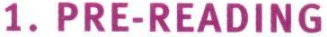 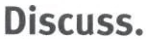 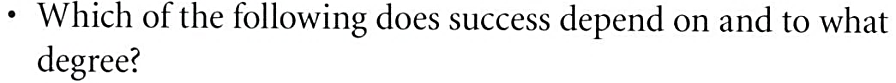 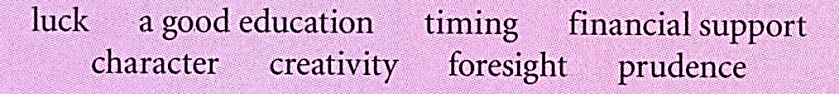 Previous
Next
Main Page
5 Success
Reading
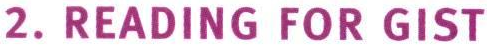 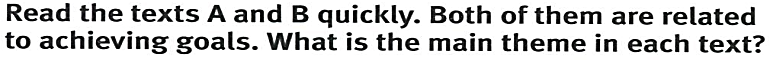 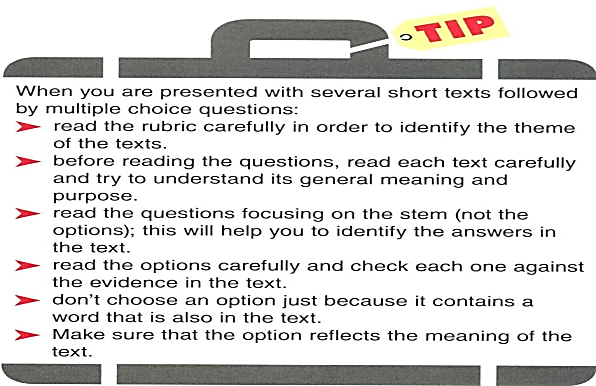 Previous
Next
Main Page
5 Success
Reading
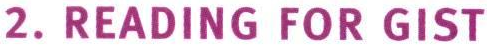 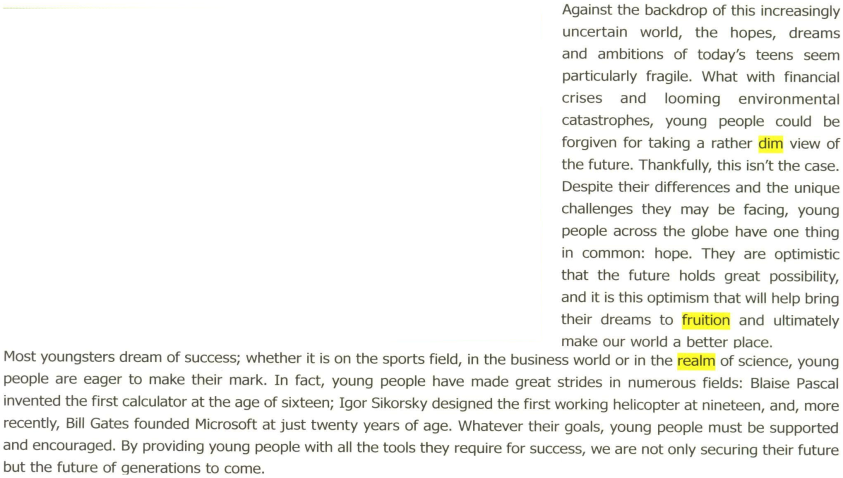 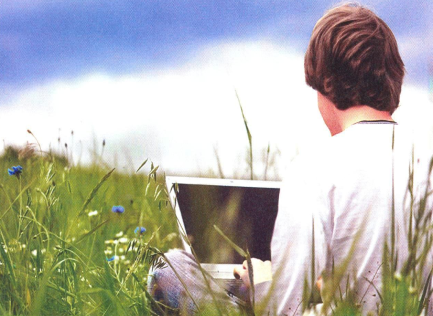 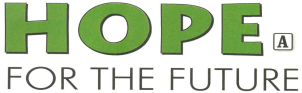 Previous
Next
Main Page
5 Success
Reading
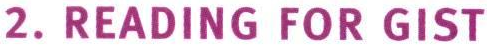 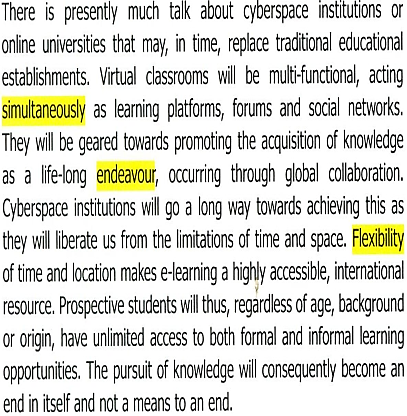 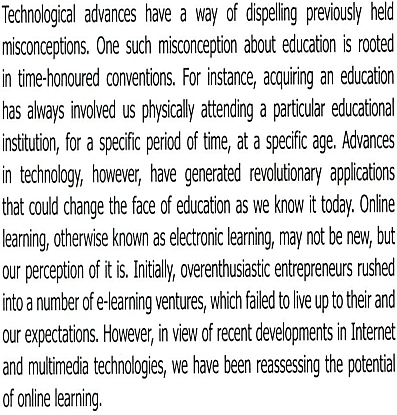 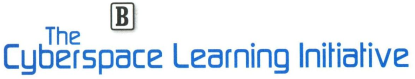 Previous
Next
Main Page
5 Success
Reading
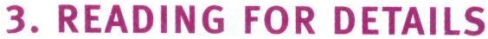 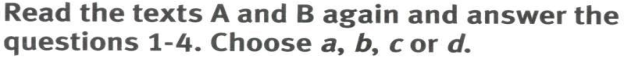 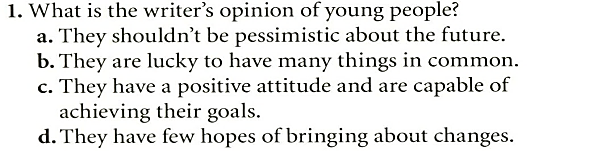 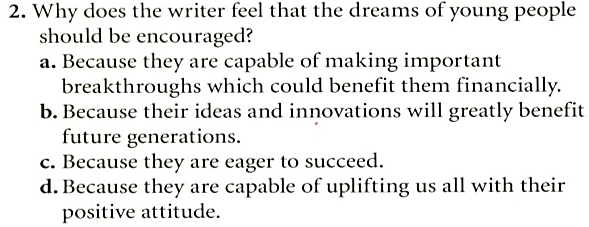 Previous
Next
Main Page
5 Success
Reading
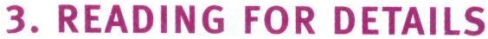 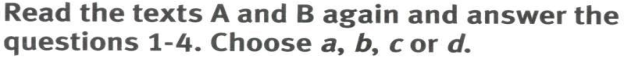 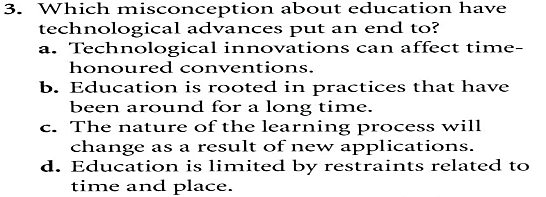 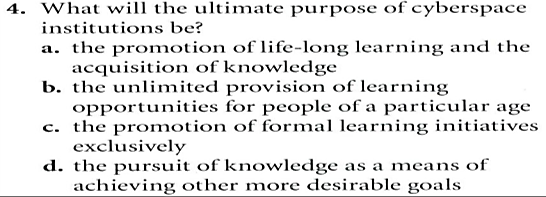 Previous
Next
Main Page
5 Success
Reading
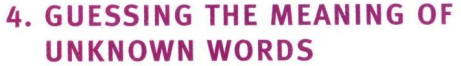 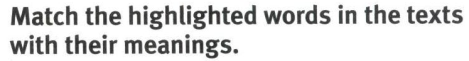 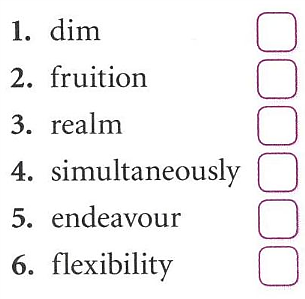 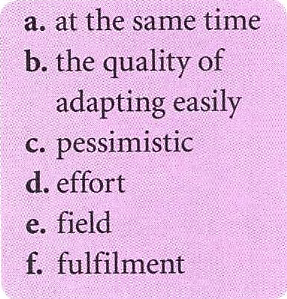 Previous
Next
Main Page
5 Success
Reading
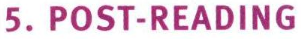 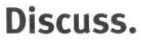 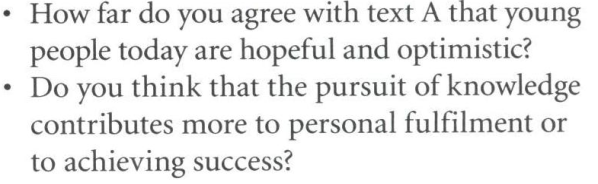 Previous
Next
Main Page
5 Success
Vocabulary & grammar
Vocabulary
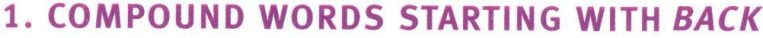 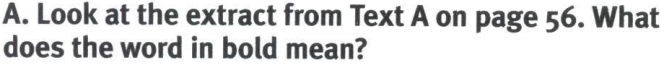 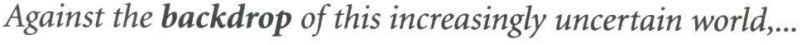 Previous
Next
Main Page
5 Success
Vocabulary & grammar
Vocabulary
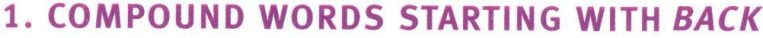 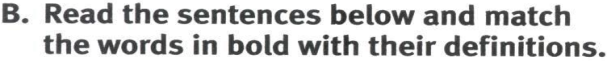 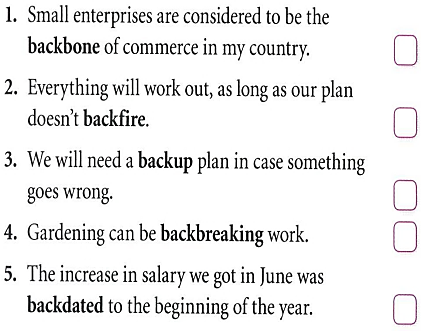 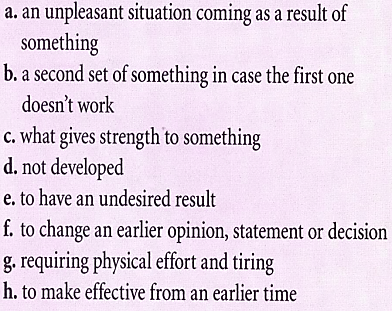 Previous
Next
Main Page
5 Success
Vocabulary & grammar
Vocabulary
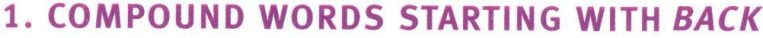 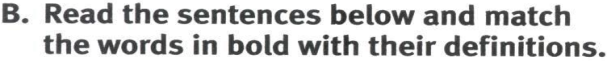 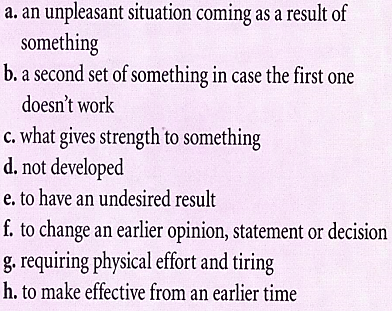 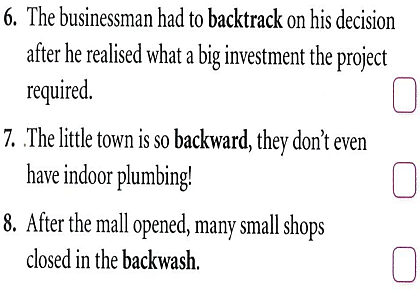 Previous
Next
Main Page
5 Success
Vocabulary & grammar
Vocabulary
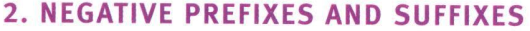 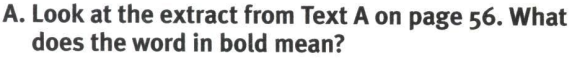 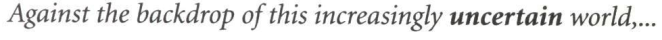 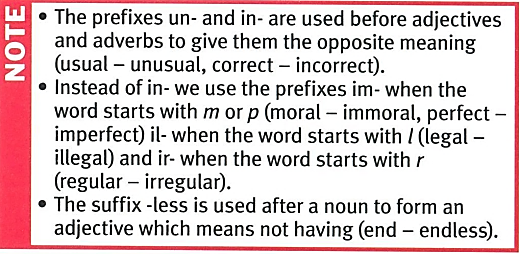 Previous
Next
Main Page
5 Success
Vocabulary & grammar
Vocabulary
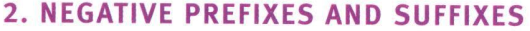 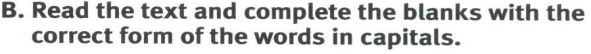 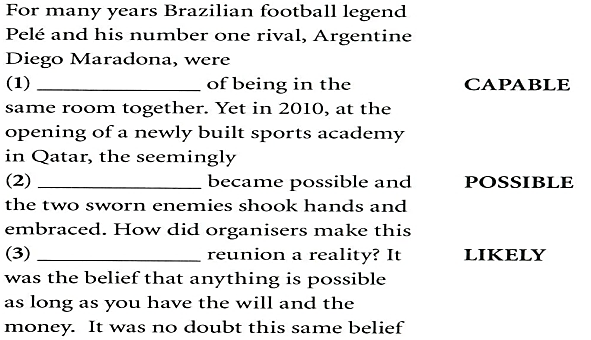 Previous
Next
Main Page
5 Success
Vocabulary & grammar
Vocabulary
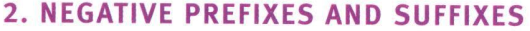 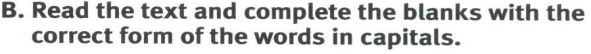 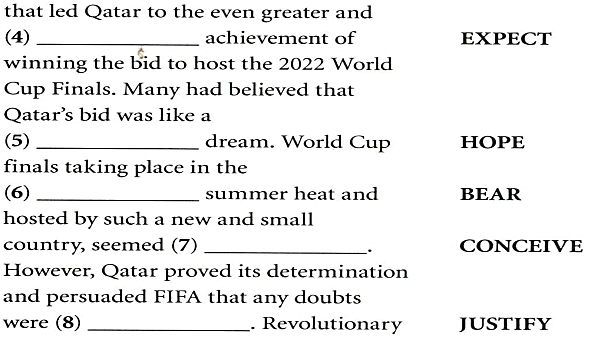 Previous
Next
Main Page
5 Success
Vocabulary & grammar
Vocabulary
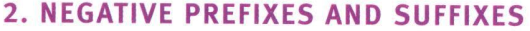 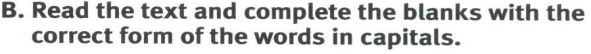 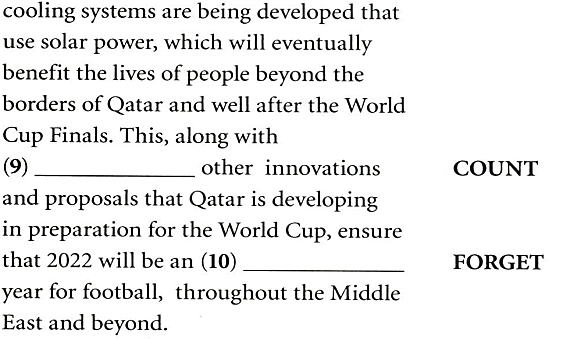 Previous
Next
Main Page
5 Success
Vocabulary & grammar
Grammar
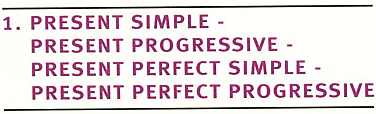 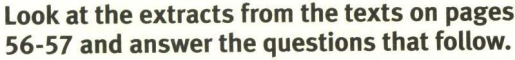 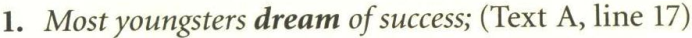 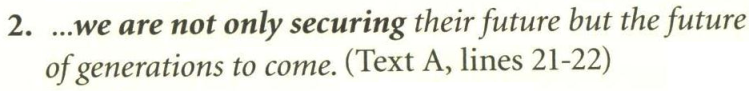 Previous
Next
Main Page
5 Success
Vocabulary & grammar
Grammar
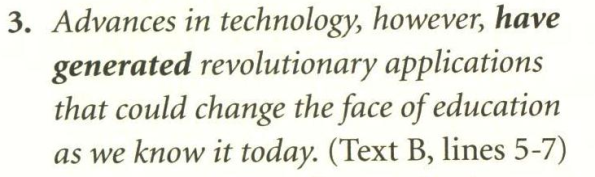 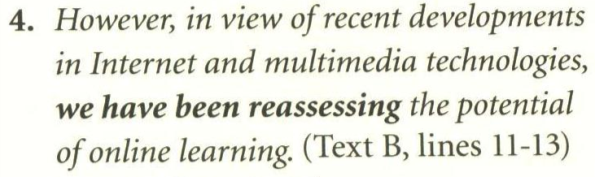 Previous
Next
Main Page
5 Success
Vocabulary & grammar
Grammar
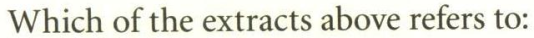 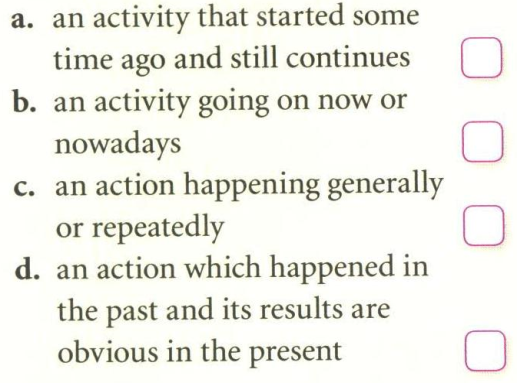 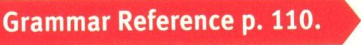 Previous
Next
Main Page
5 Success
Vocabulary & grammar
Grammar
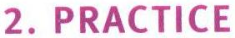 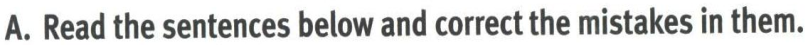 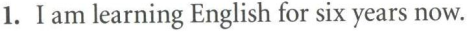 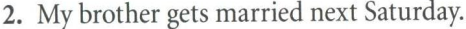 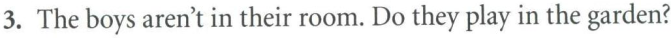 Previous
Next
Main Page
5 Success
Vocabulary & grammar
Grammar
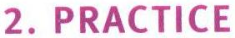 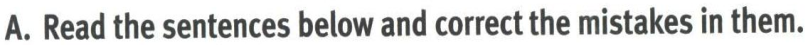 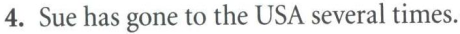 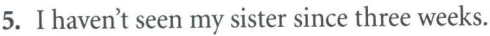 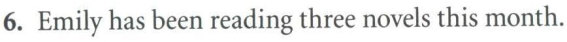 Previous
Next
Main Page
5 Success
Vocabulary & grammar
Grammar
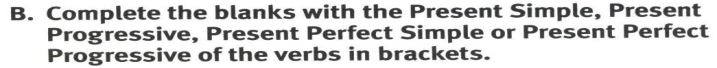 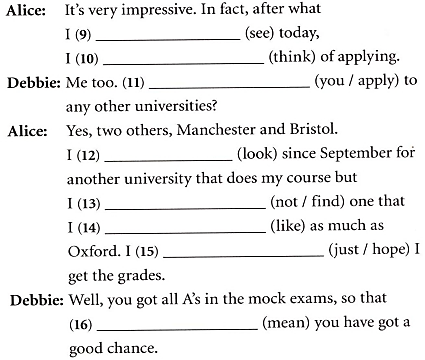 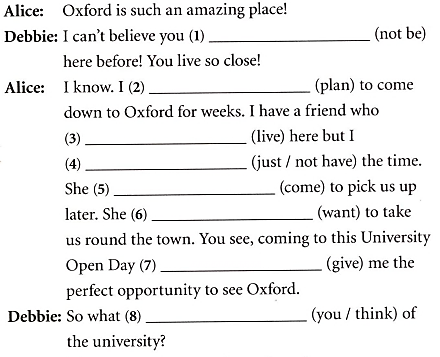 Previous
Next
Main Page
5 Success
Listening
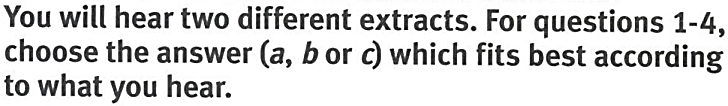 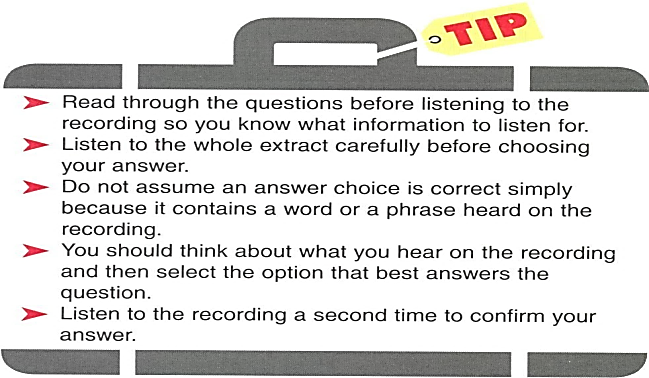 Previous
Next
Main Page
5 Success
Listening
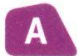 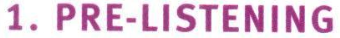 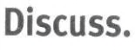 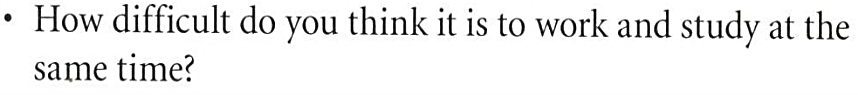 Previous
Next
Main Page
5 Success
Listening
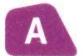 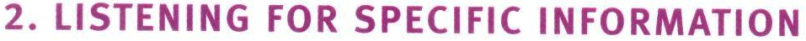 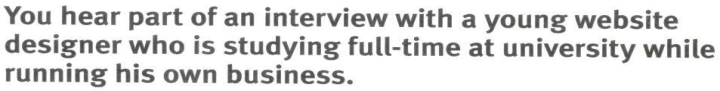 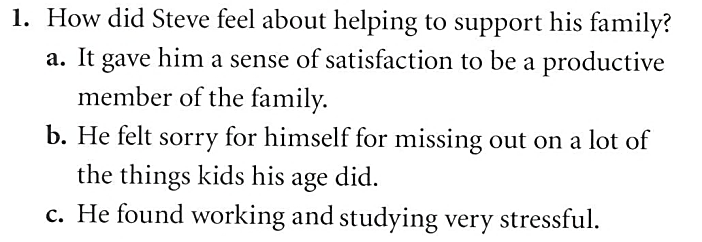 Previous
Next
Main Page
5 Success
Listening
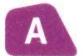 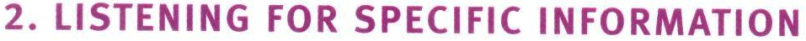 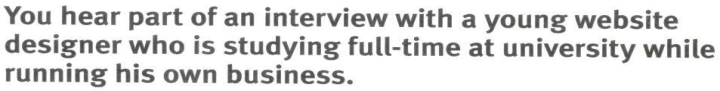 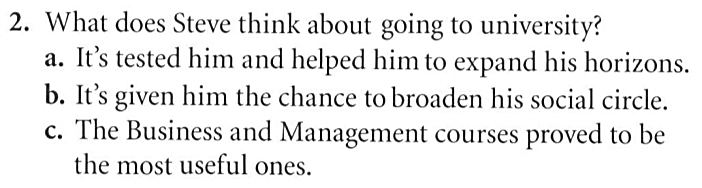 Previous
Next
Main Page
5 Success
Listening
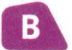 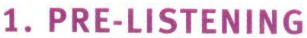 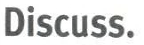 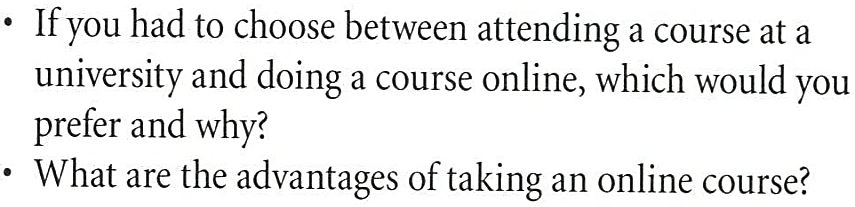 Previous
Next
Main Page
5 Success
Listening
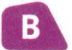 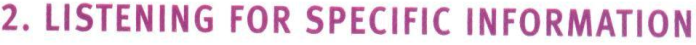 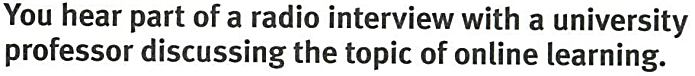 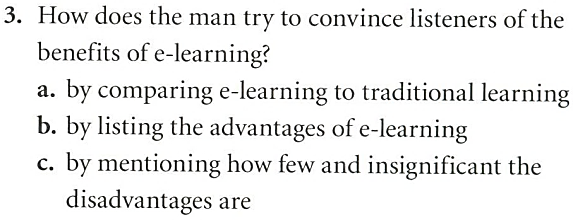 Previous
Next
Main Page
5 Success
Listening
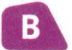 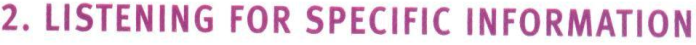 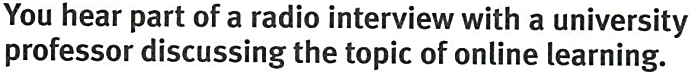 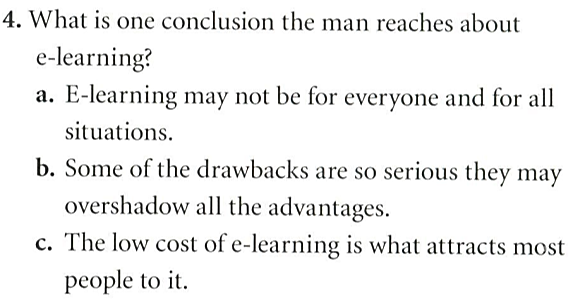 Previous
Next
Main Page
5 Success
Vocabulary
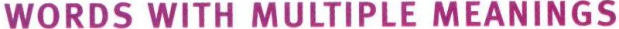 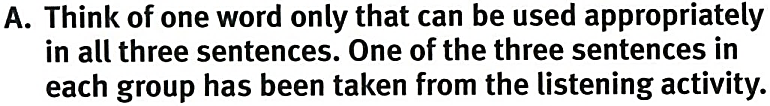 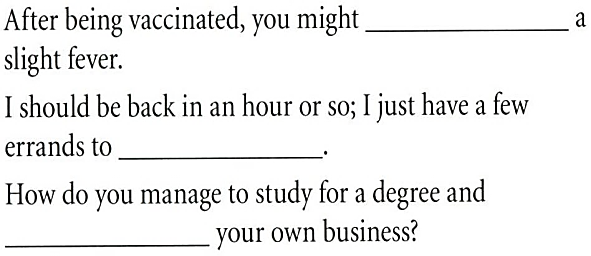 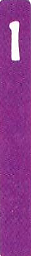 Previous
Next
Main Page
5 Success
Vocabulary
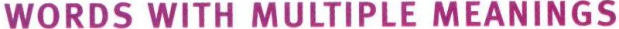 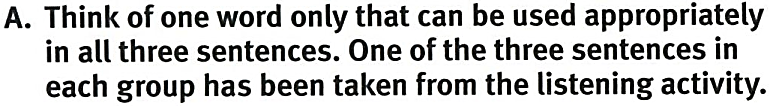 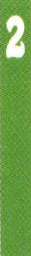 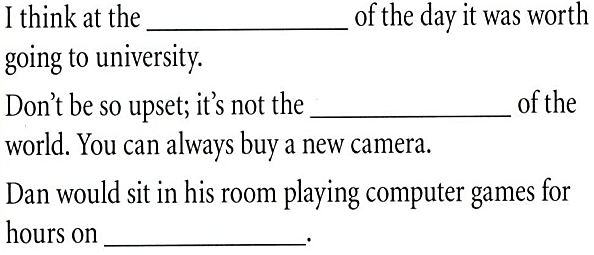 Previous
Next
Main Page
5 Success
Vocabulary
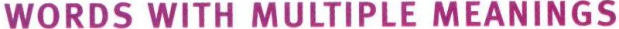 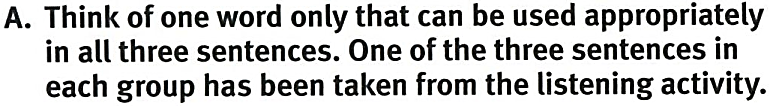 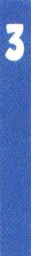 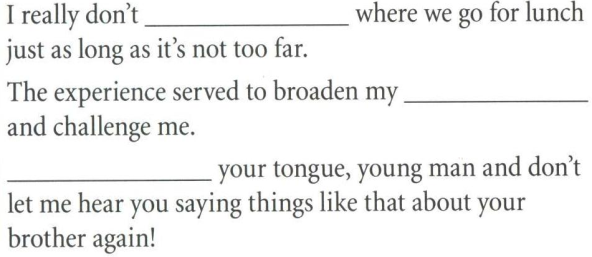 Previous
Next
Main Page
5 Success
Vocabulary
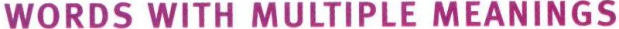 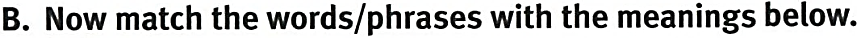 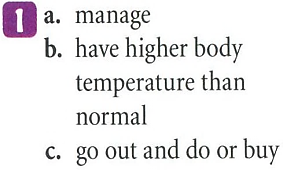 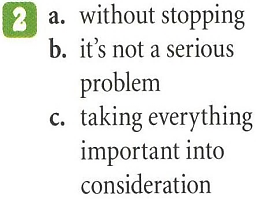 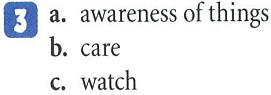 Previous
Next
Main Page
5 Success
Vocabulary
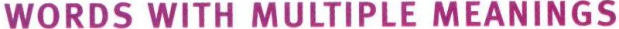 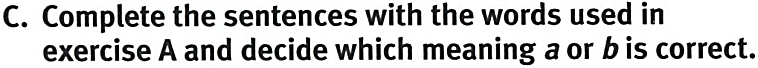 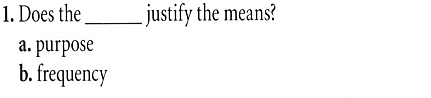 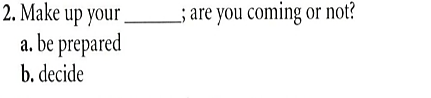 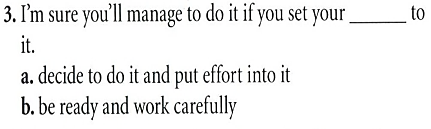 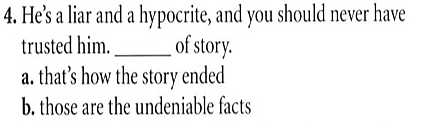 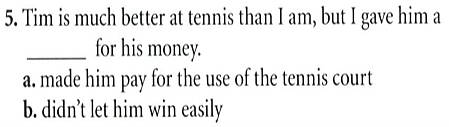 Previous
Next
Main Page
5 Success
Grammar
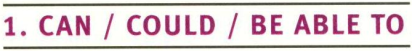 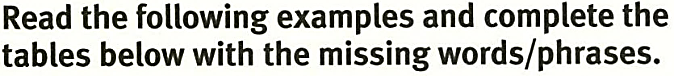 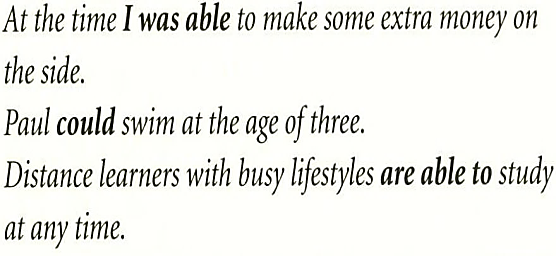 Previous
Next
Main Page
5 Success
Grammar
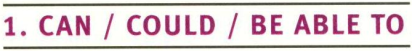 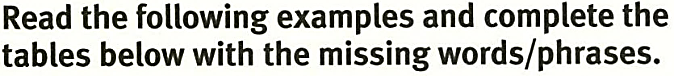 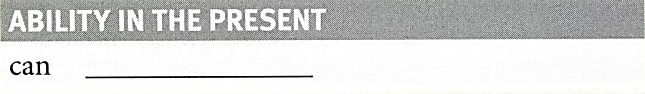 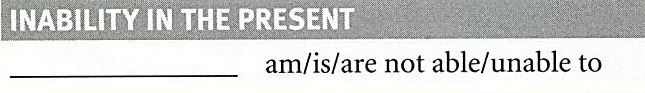 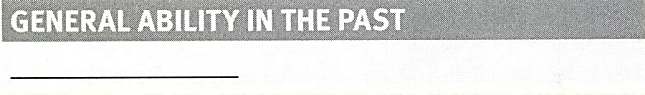 Previous
Next
Main Page
5 Success
Grammar
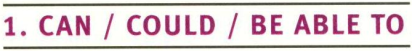 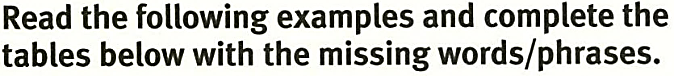 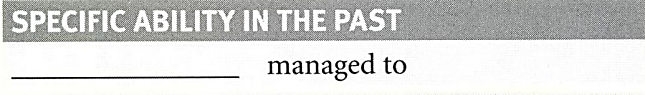 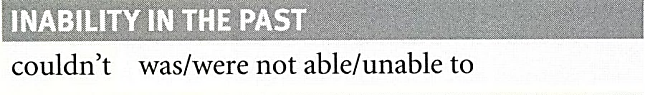 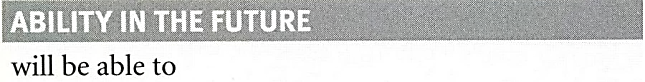 Previous
Next
Main Page
5 Success
Grammar
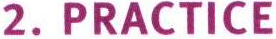 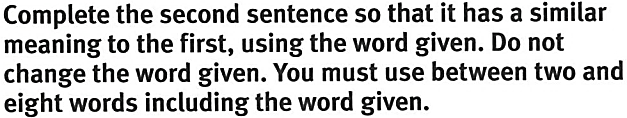 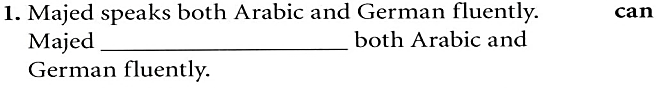 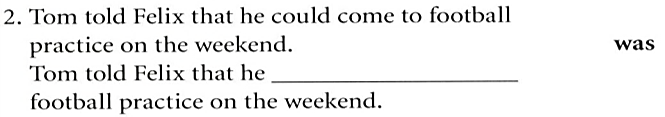 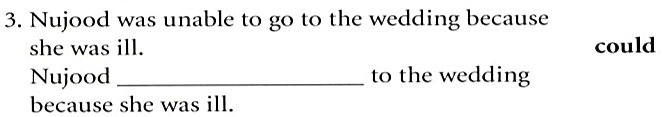 Previous
Next
Main Page
5 Success
Grammar
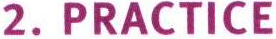 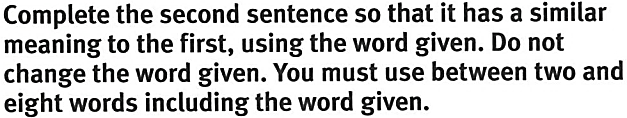 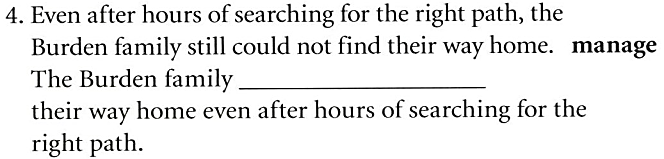 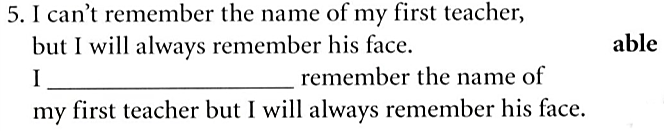 Previous
Next
Main Page
5 Success
Speaking
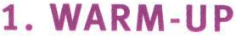 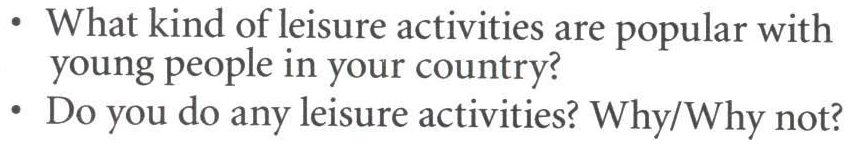 Previous
Next
Main Page
5 Success
Speaking
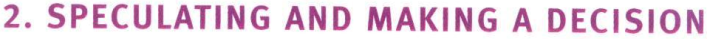 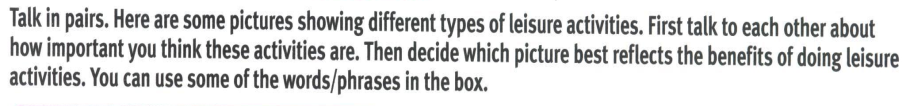 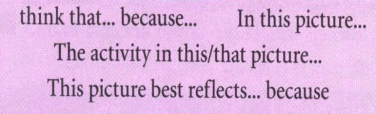 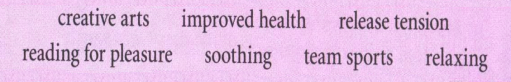 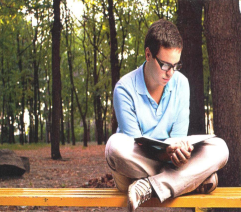 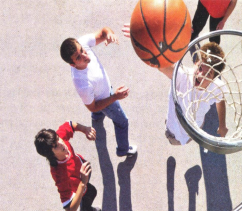 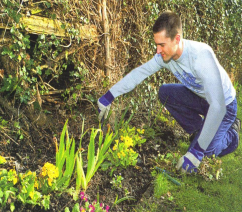 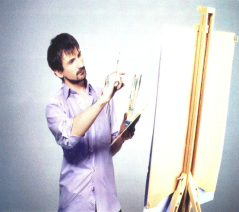 Previous
Next
Main Page
5 Success
Speaking
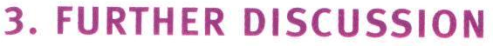 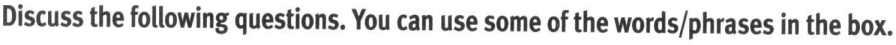 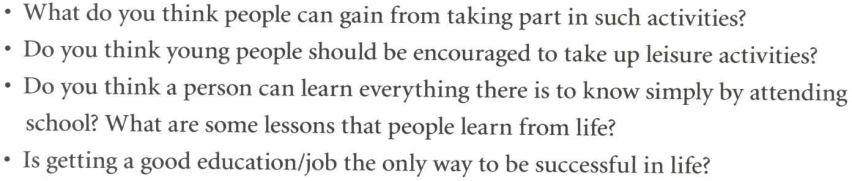 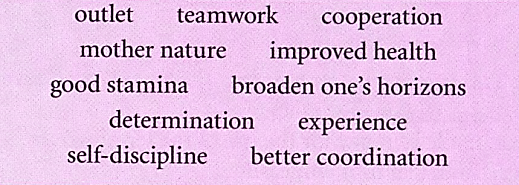 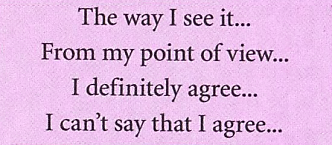 Previous
Next
Main Page
5 Success
Examination practice
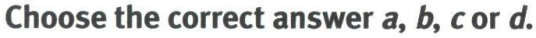 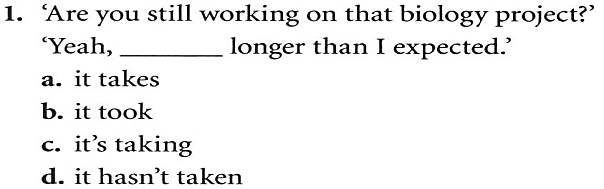 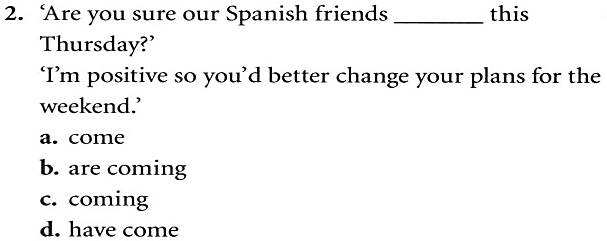 Previous
Next
Main Page
5 Success
Examination practice
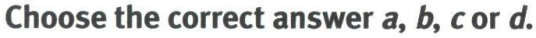 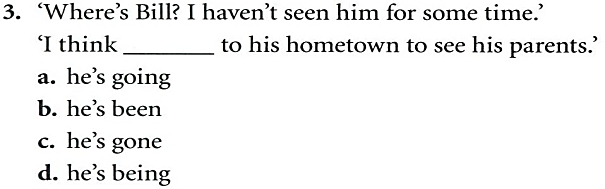 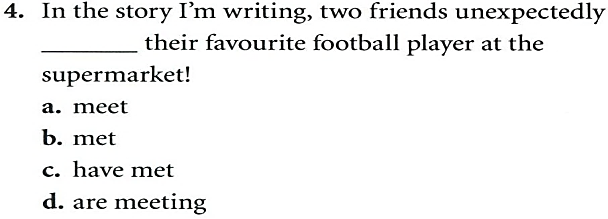 Previous
Next
Main Page
5 Success
Examination practice
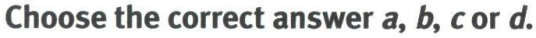 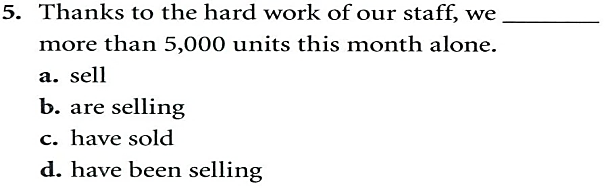 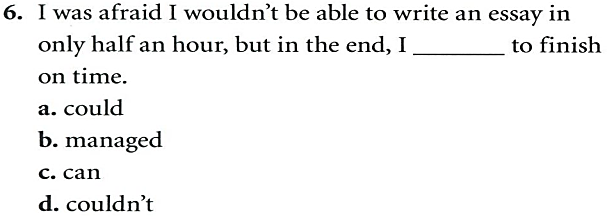 Previous
Next
Main Page
5 Success
Examination practice
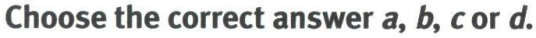 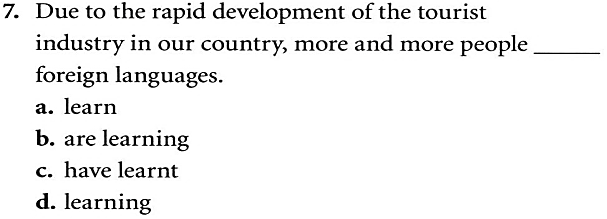 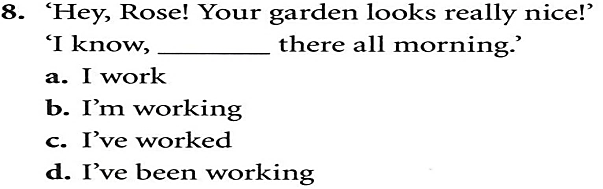 Previous
Next
Main Page
5 Success
Examination practice
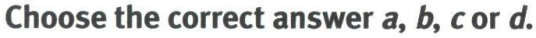 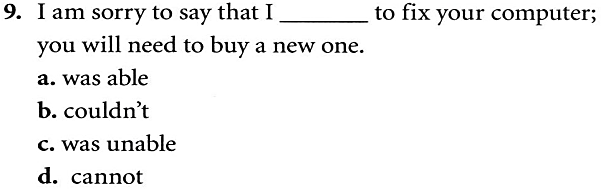 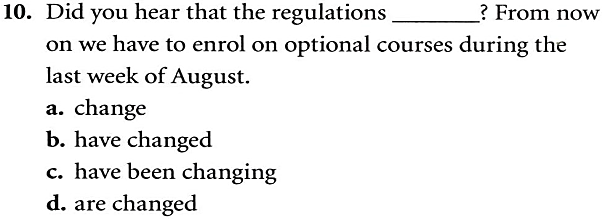 Previous
Next
Main Page
5 Success
Examination practice
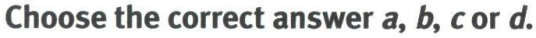 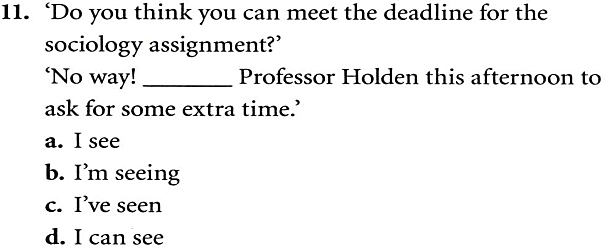 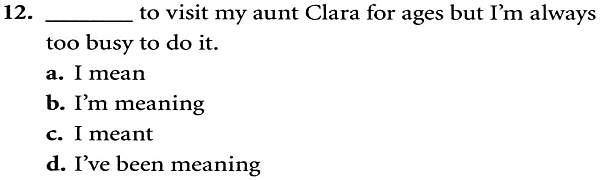 Previous
Next
Main Page
5 Success
Writing
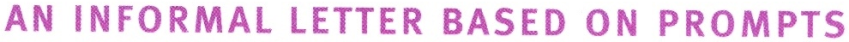 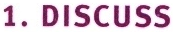 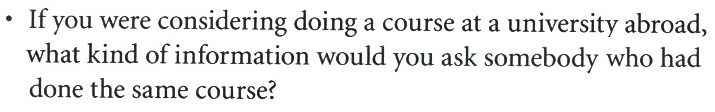 Previous
Next
Main Page
5 Success
Writing
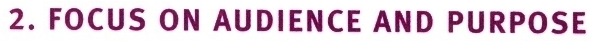 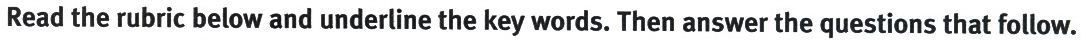 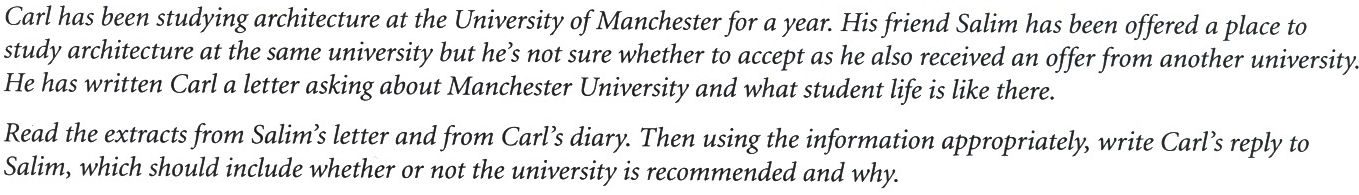 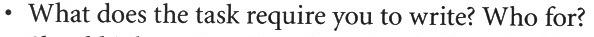 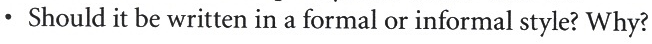 Previous
Next
Main Page
5 Success
Writing
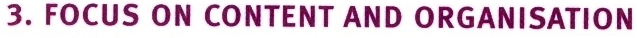 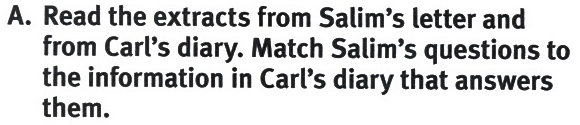 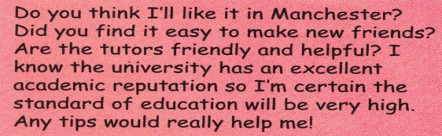 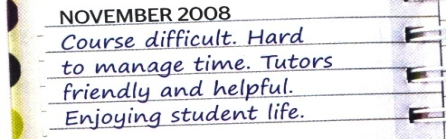 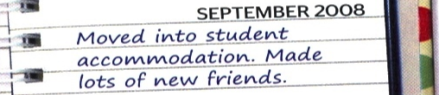 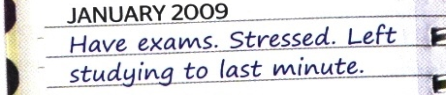 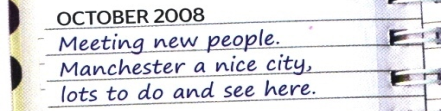 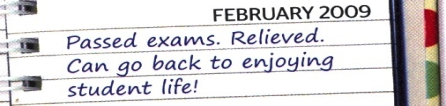 Previous
Next
Main Page
5 Success
Writing
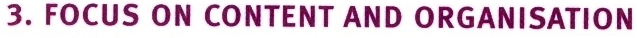 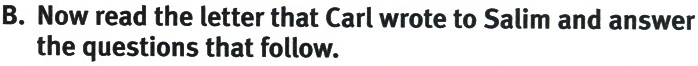 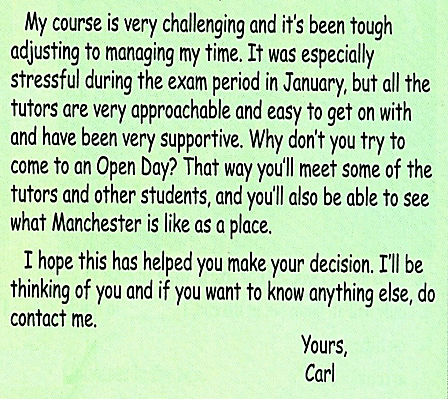 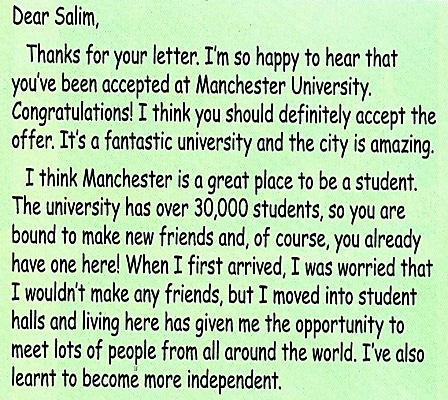 Previous
Next
Main Page
5 Success
Writing
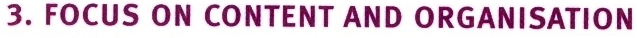 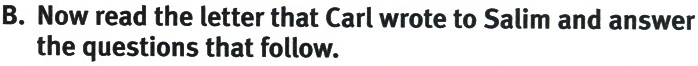 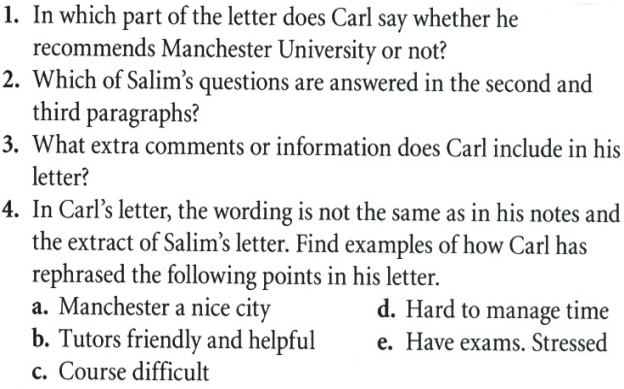 Previous
Next
Main Page
5 Success
Writing
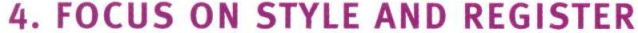 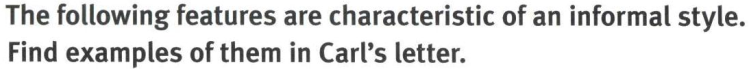 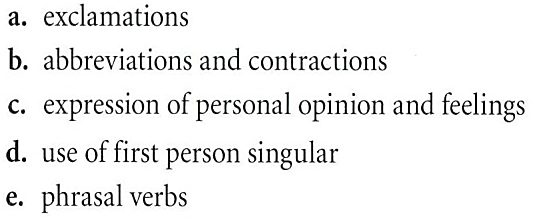 Previous
Next
Main Page
5 Success
Writing
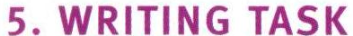 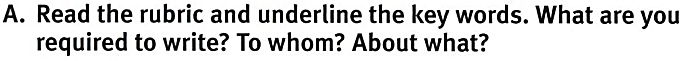 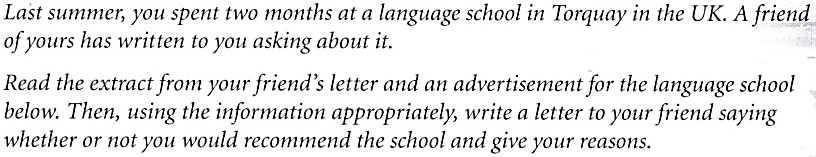 Previous
Next
Main Page
5 Success
Writing
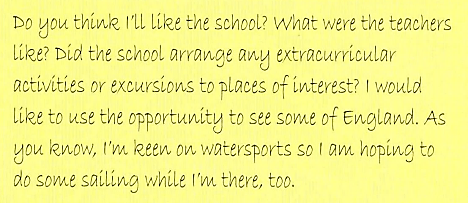 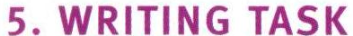 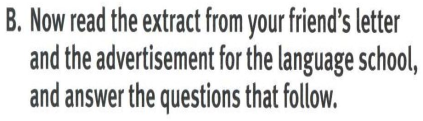 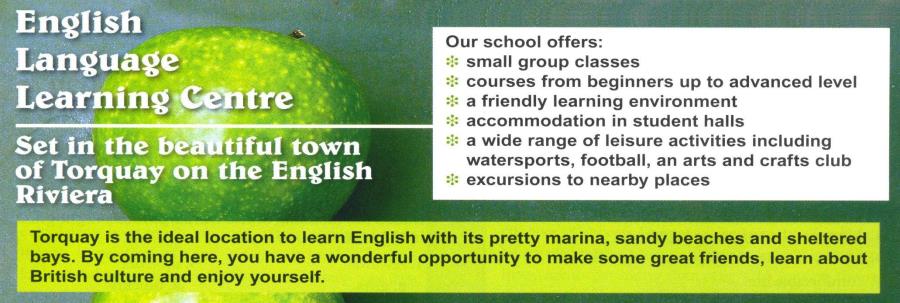 Previous
Next
Main Page
5 Success
Writing
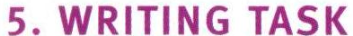 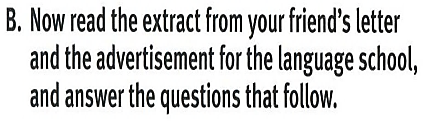 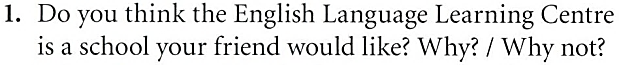 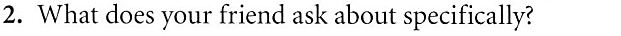 Previous
Next
Main Page
5 Success
Writing
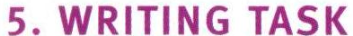 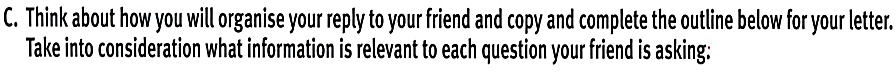 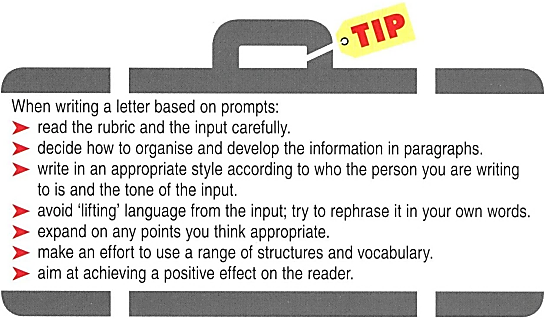 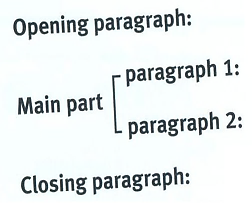 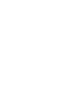 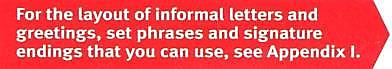 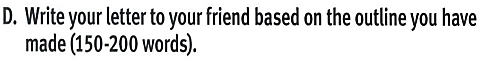 Previous
Next
Main Page